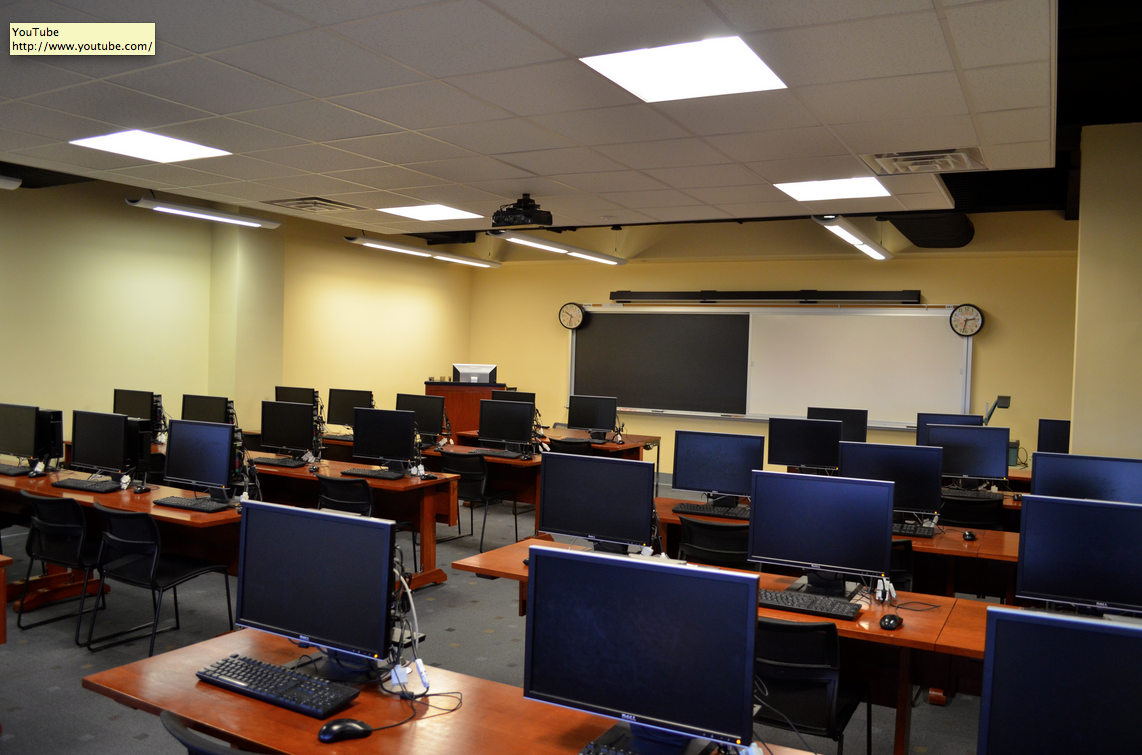 Main computer classroom (attached to map room)
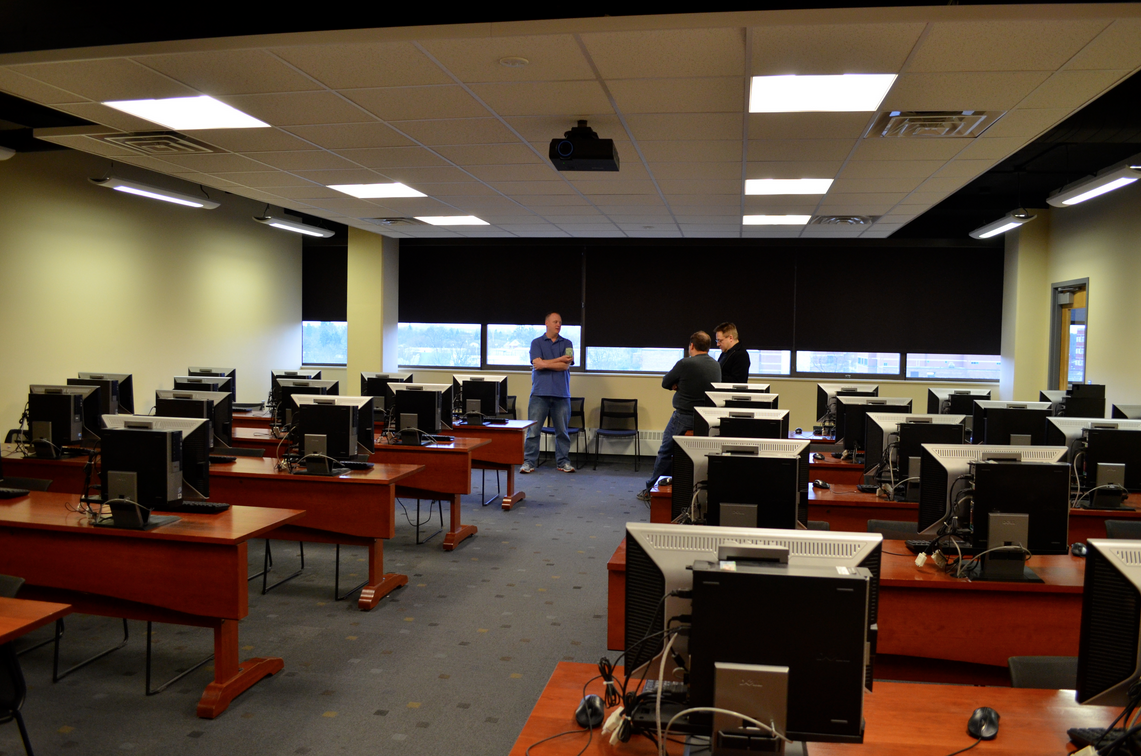 Main computer classroom (attached to map room)
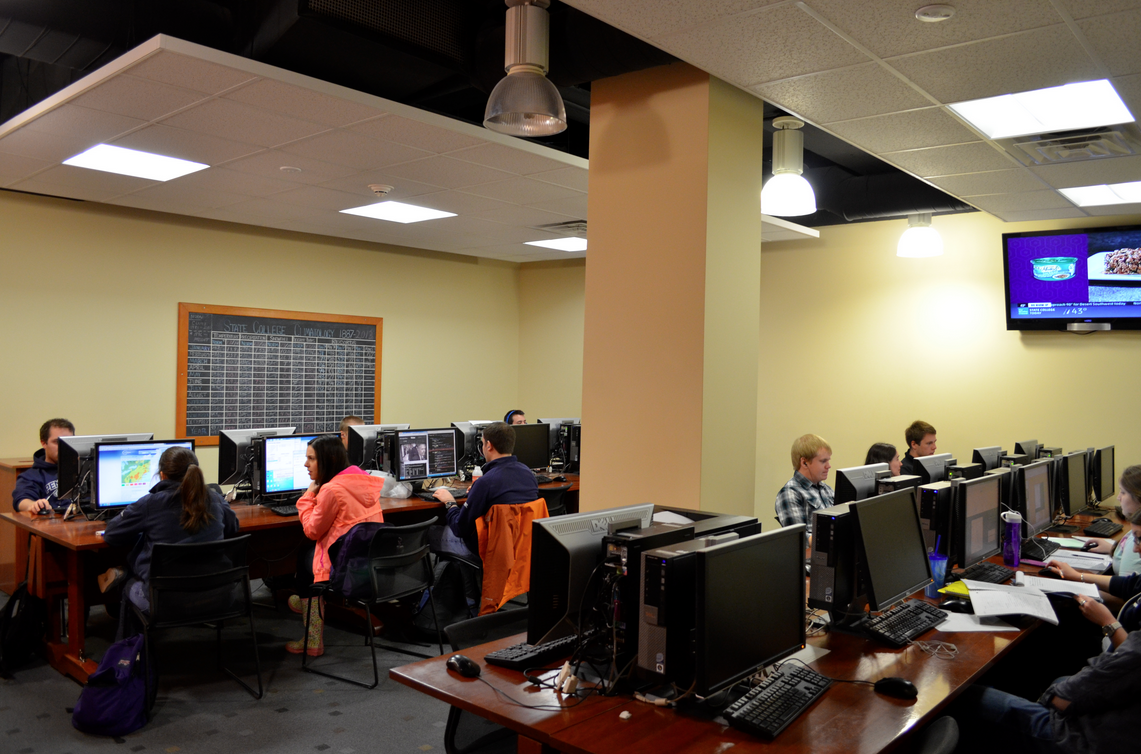 Student computer lab (attached to map room)
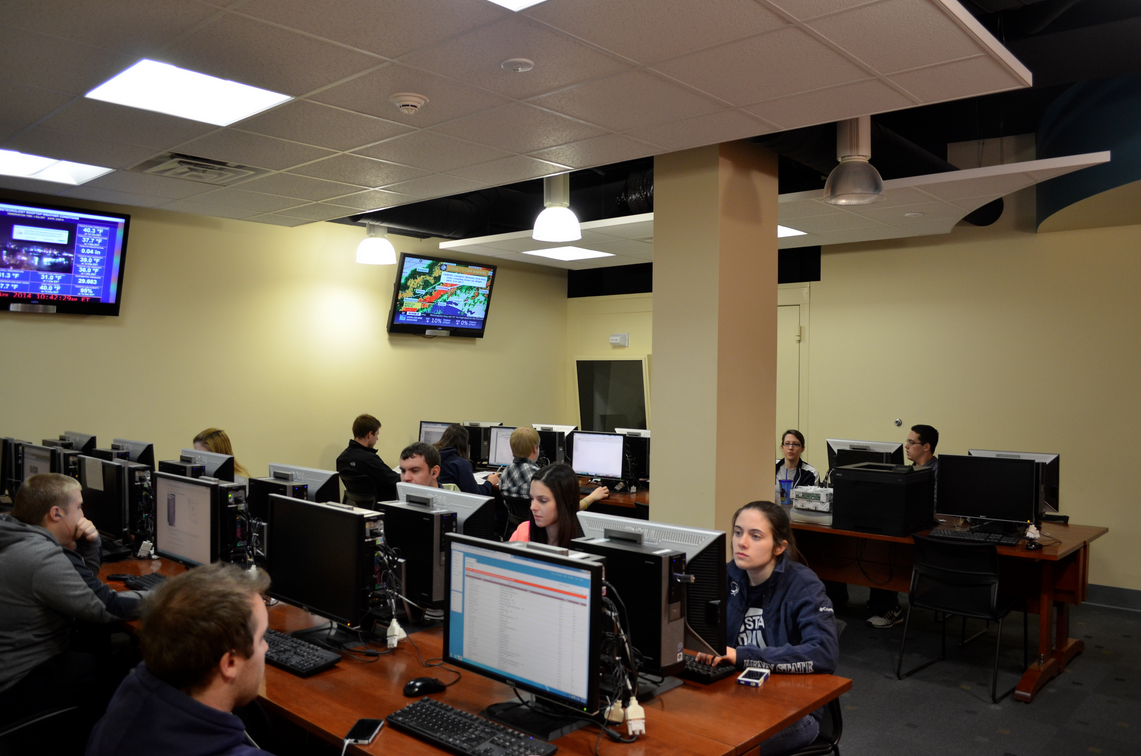 Student computer lab (attached to map room)
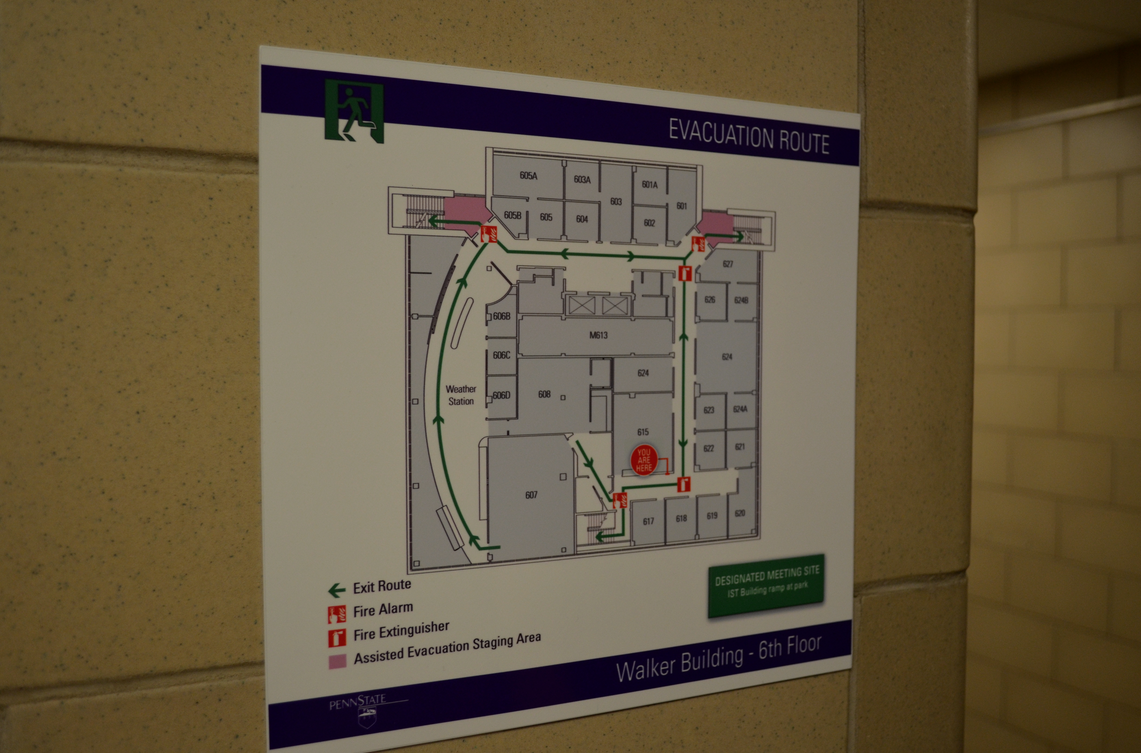 607 – Comp Classroom 1; 608 – Comp lab; “Weather Station” = map room
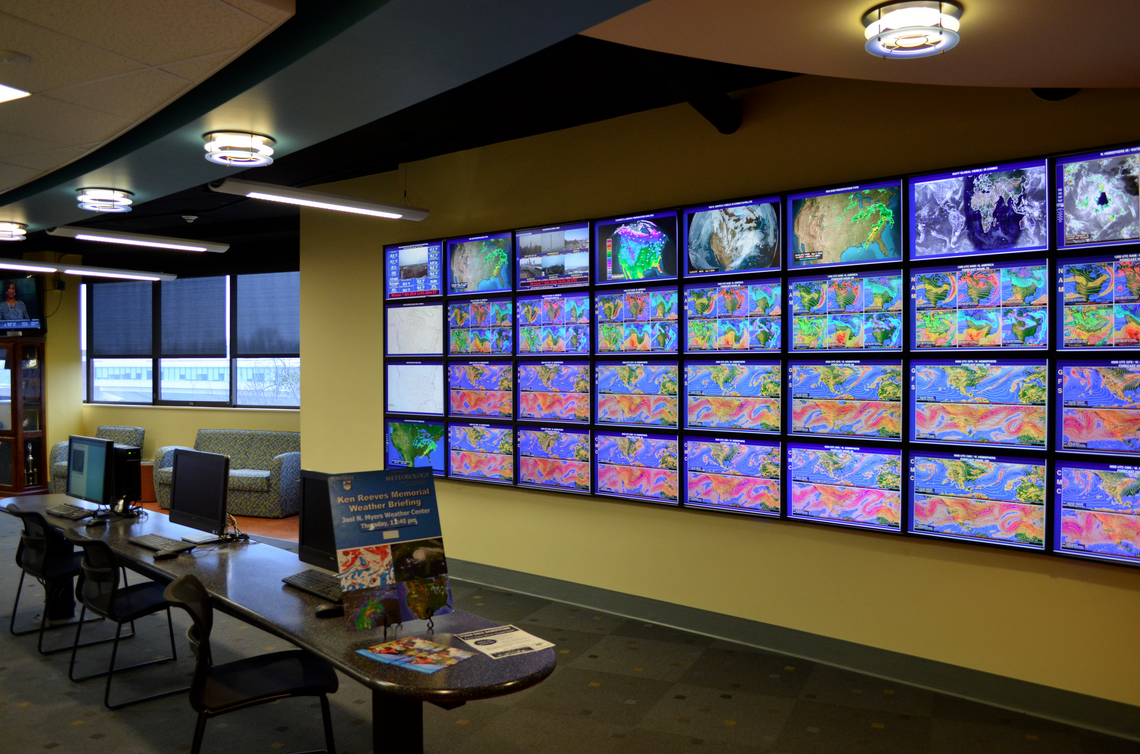 Map wall in map room
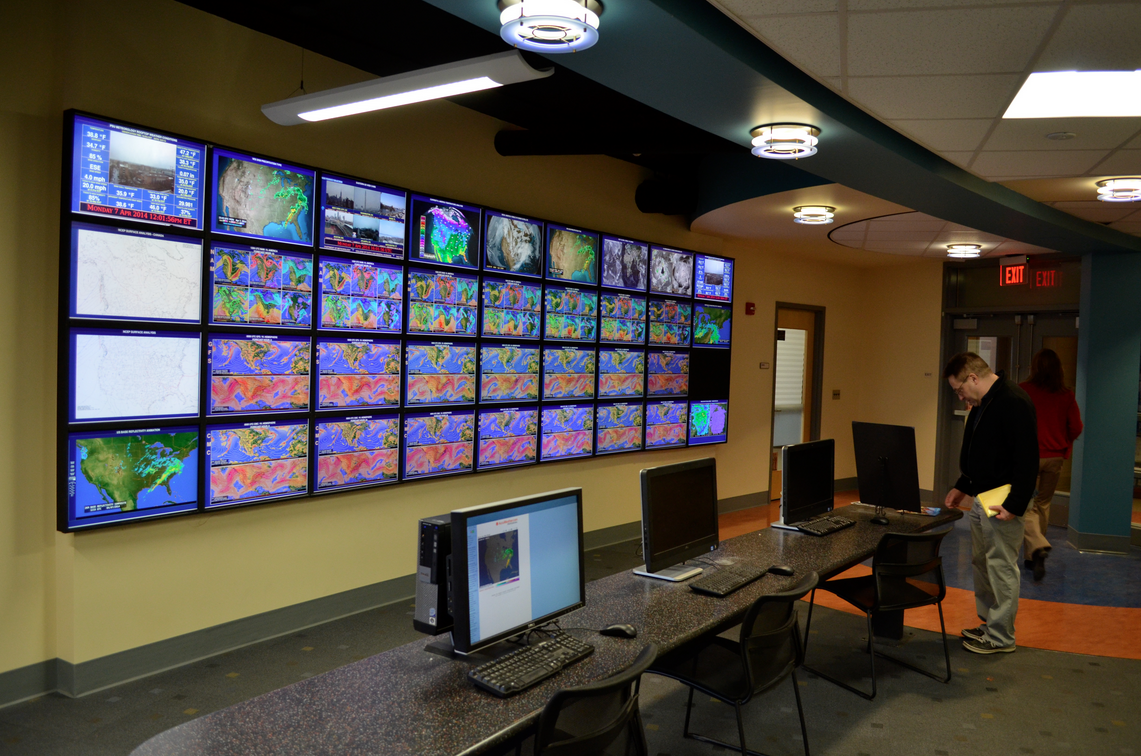 Map wall in map room
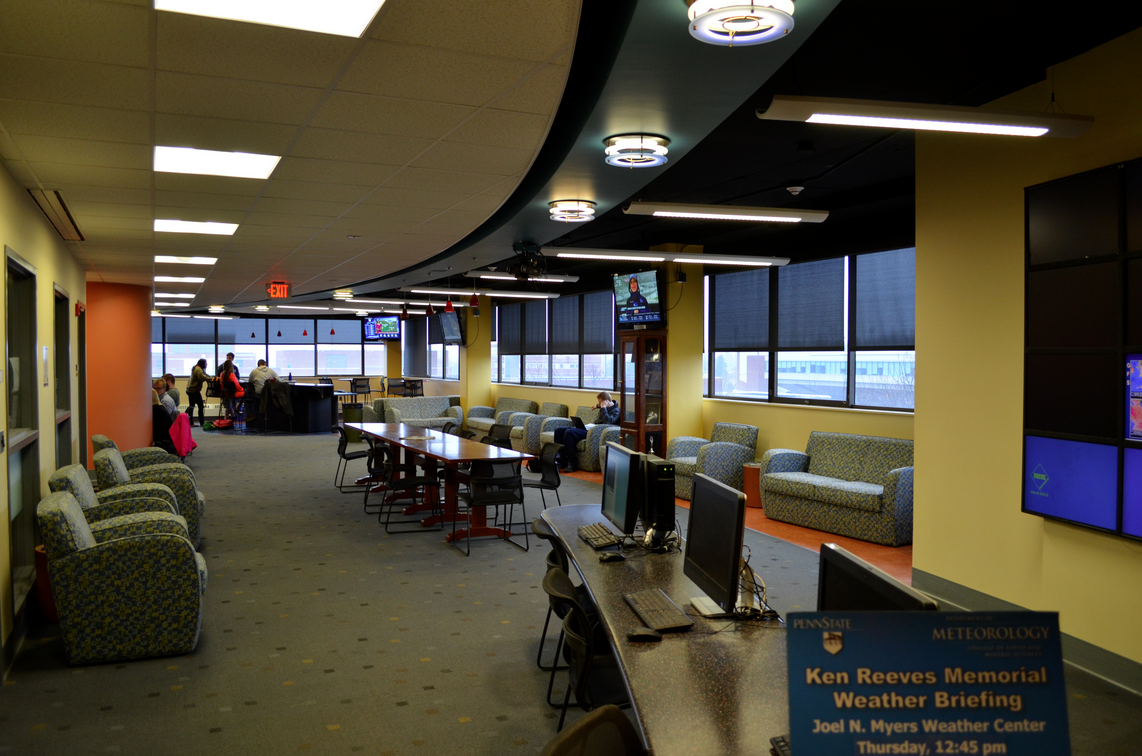 Map room
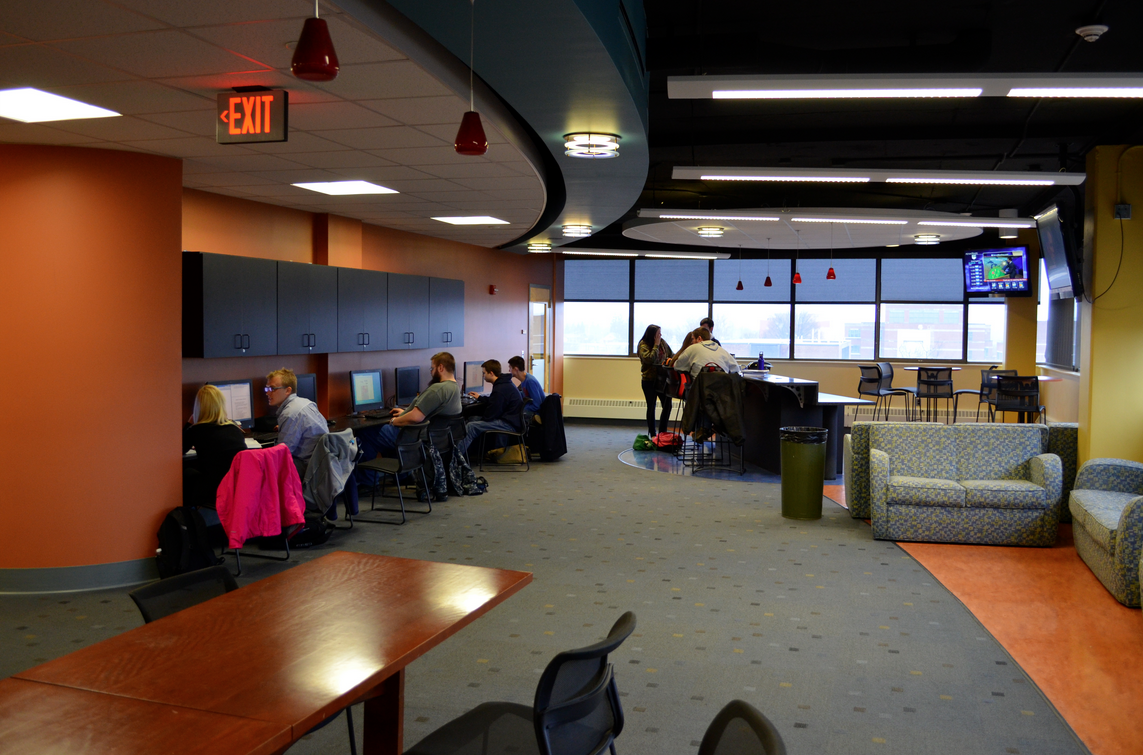 Map room
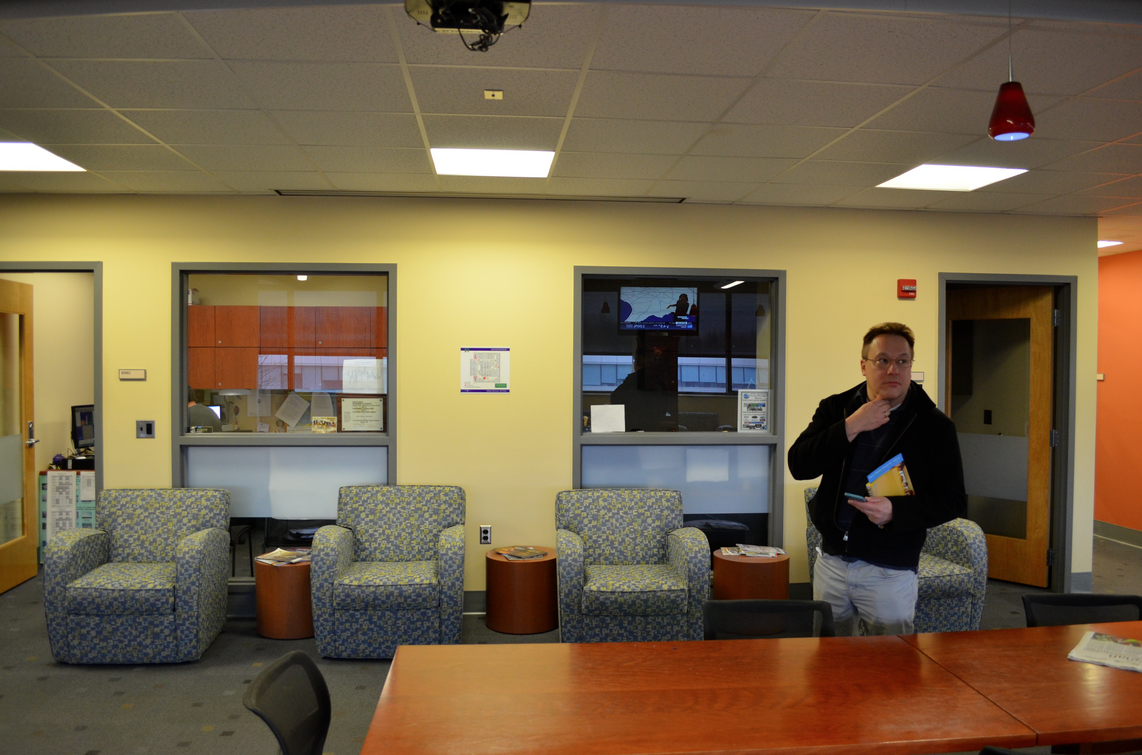 Map room
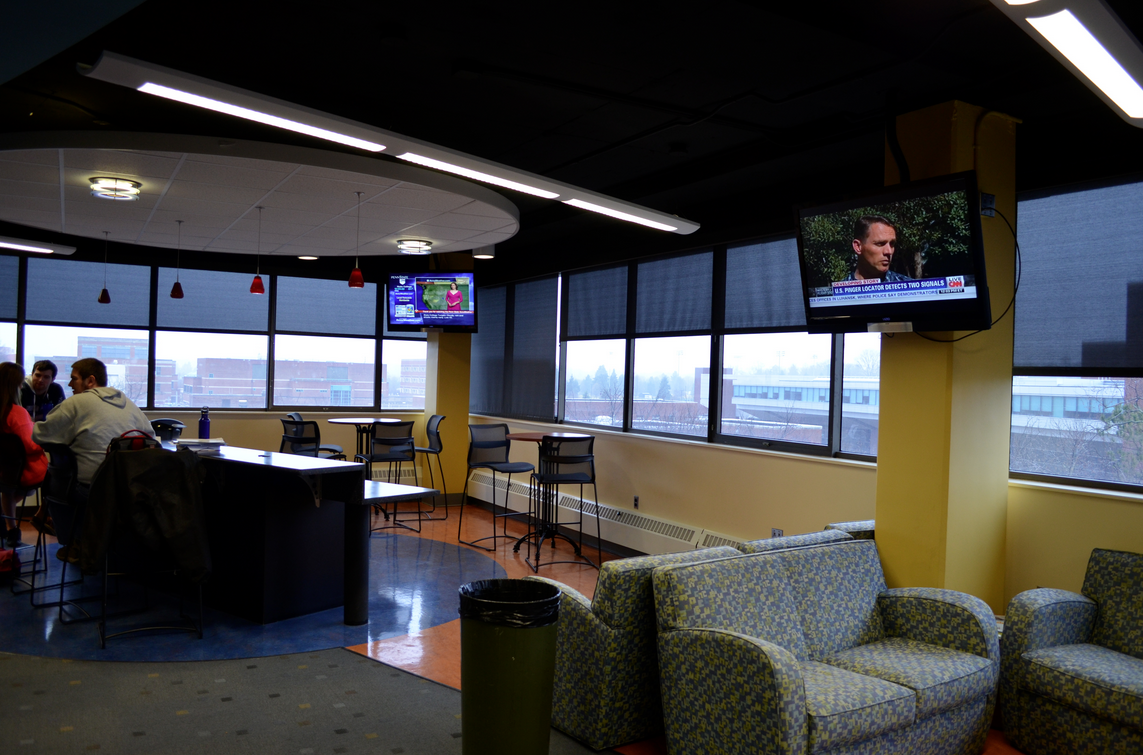 Map room
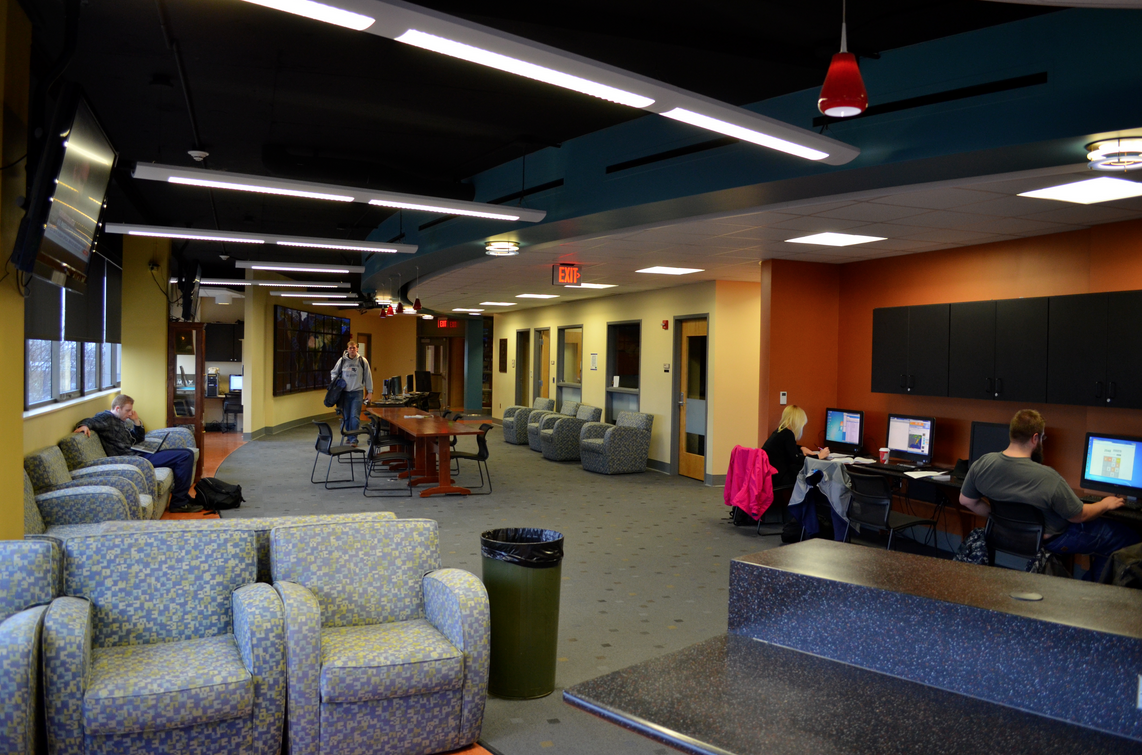 Map room
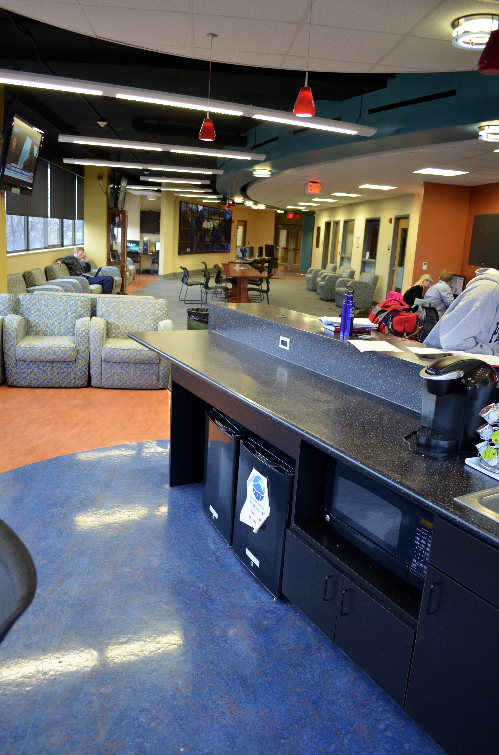 Map room